Tips & graphics
for the CBS PowerPoint template
1
What is this?
This is a presentation with tips and graphics for you to get the best out of the CBS PowerPoint template
2
CBS templates
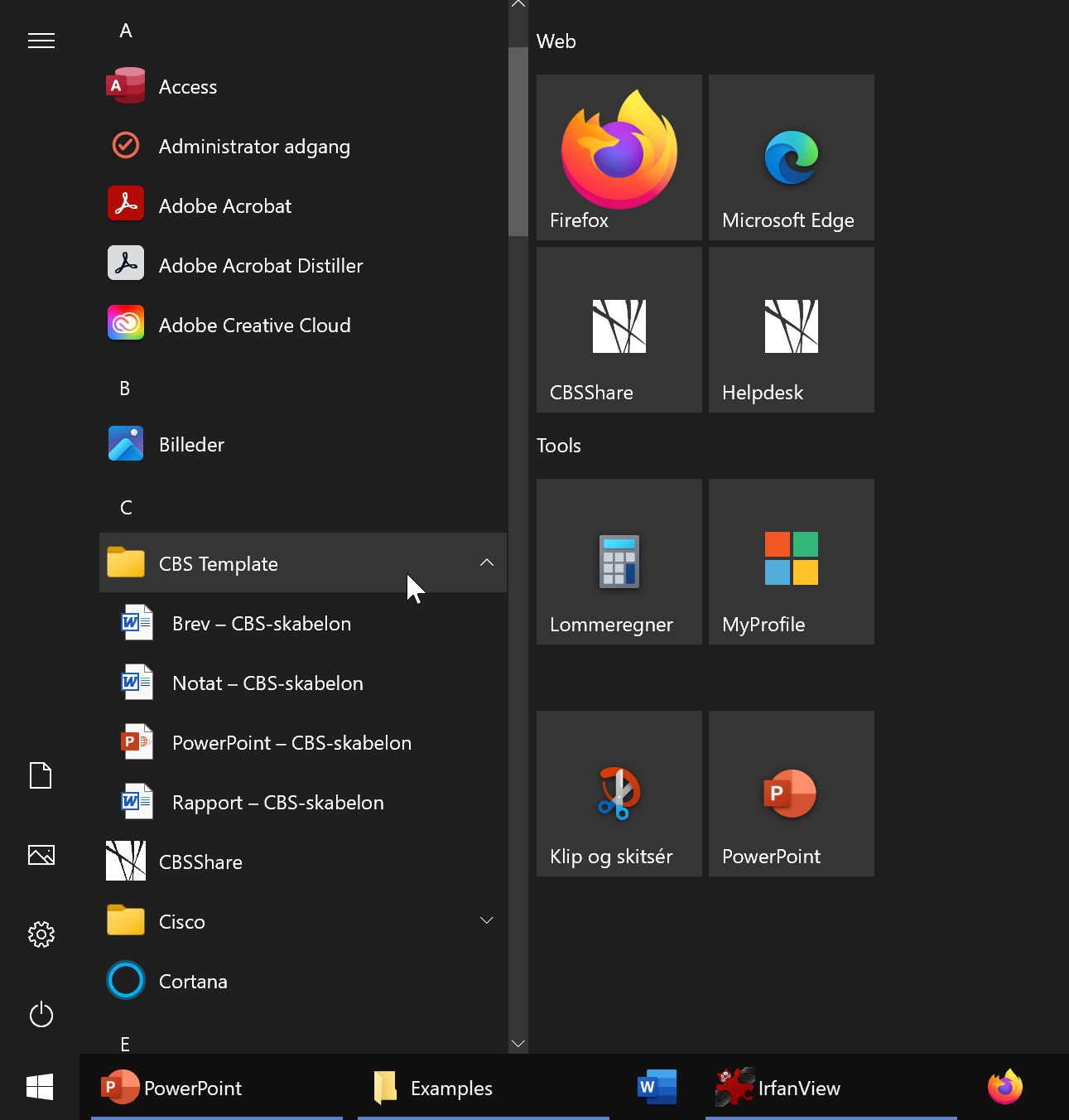 If you are working on a PC, the CBS templates are already in your start menu – no need to download them
3
How to create a new CBS slide
PC
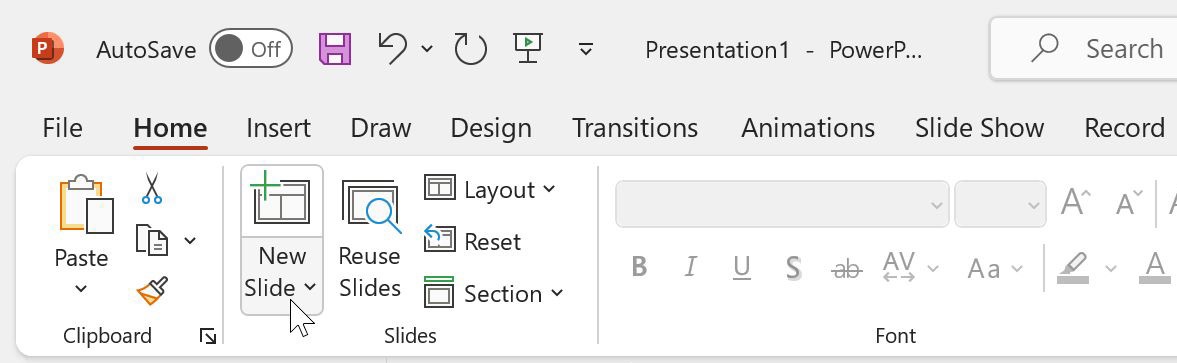 Press the arrow next to “New slide” to choose from 28 different CBS slides
If you press the icon instead, you get the same slide as the one you are currently working on
Mac
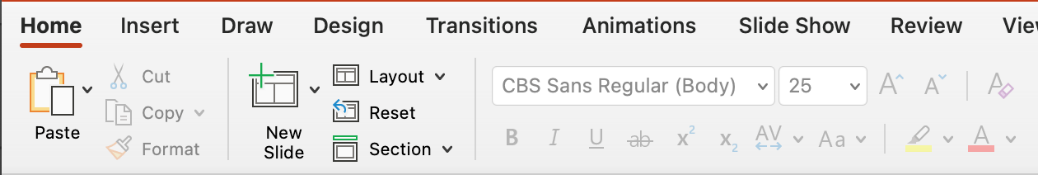 4
28 different CBS slides
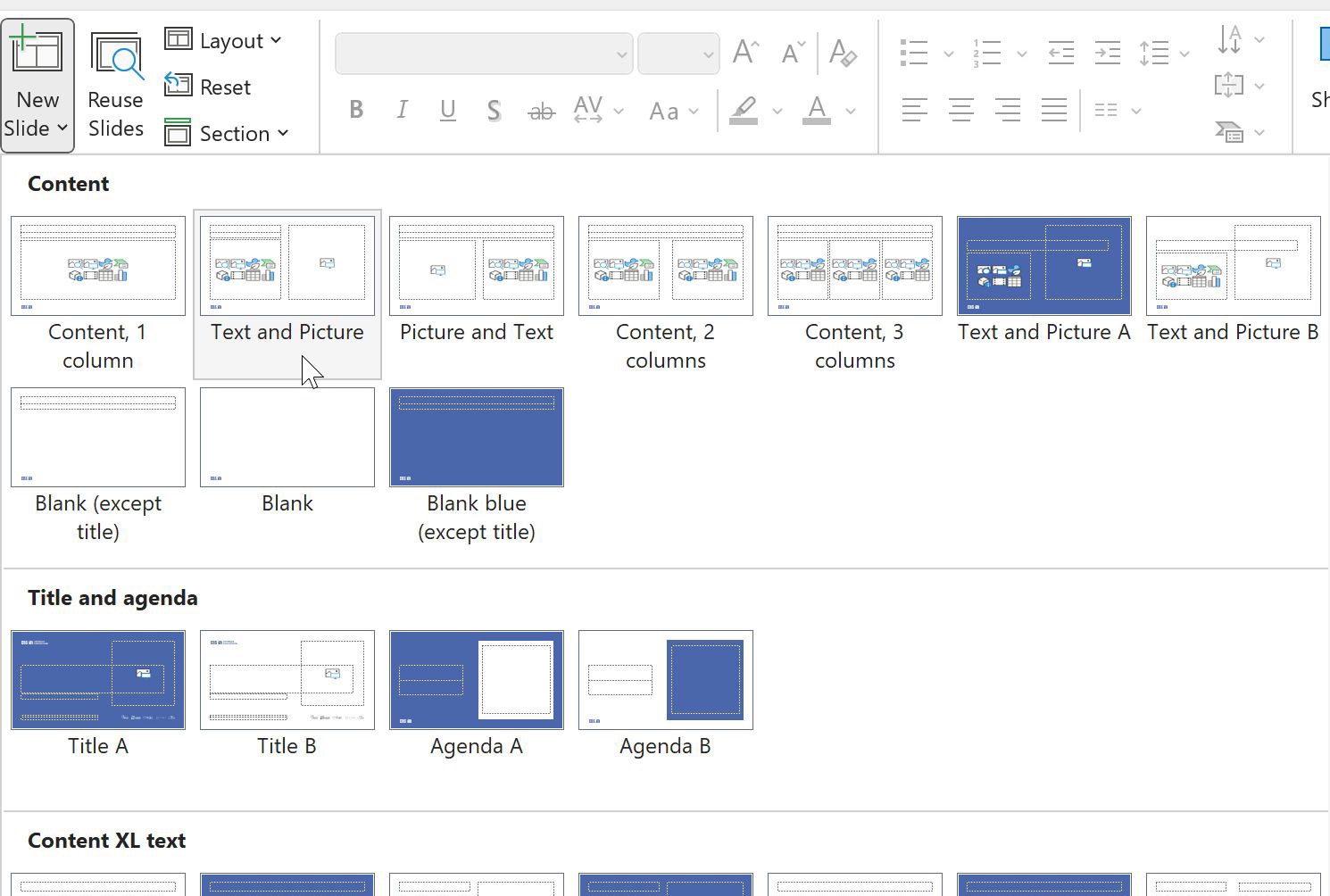 There are slides for titles and agendas, content, content XL and chapter pages
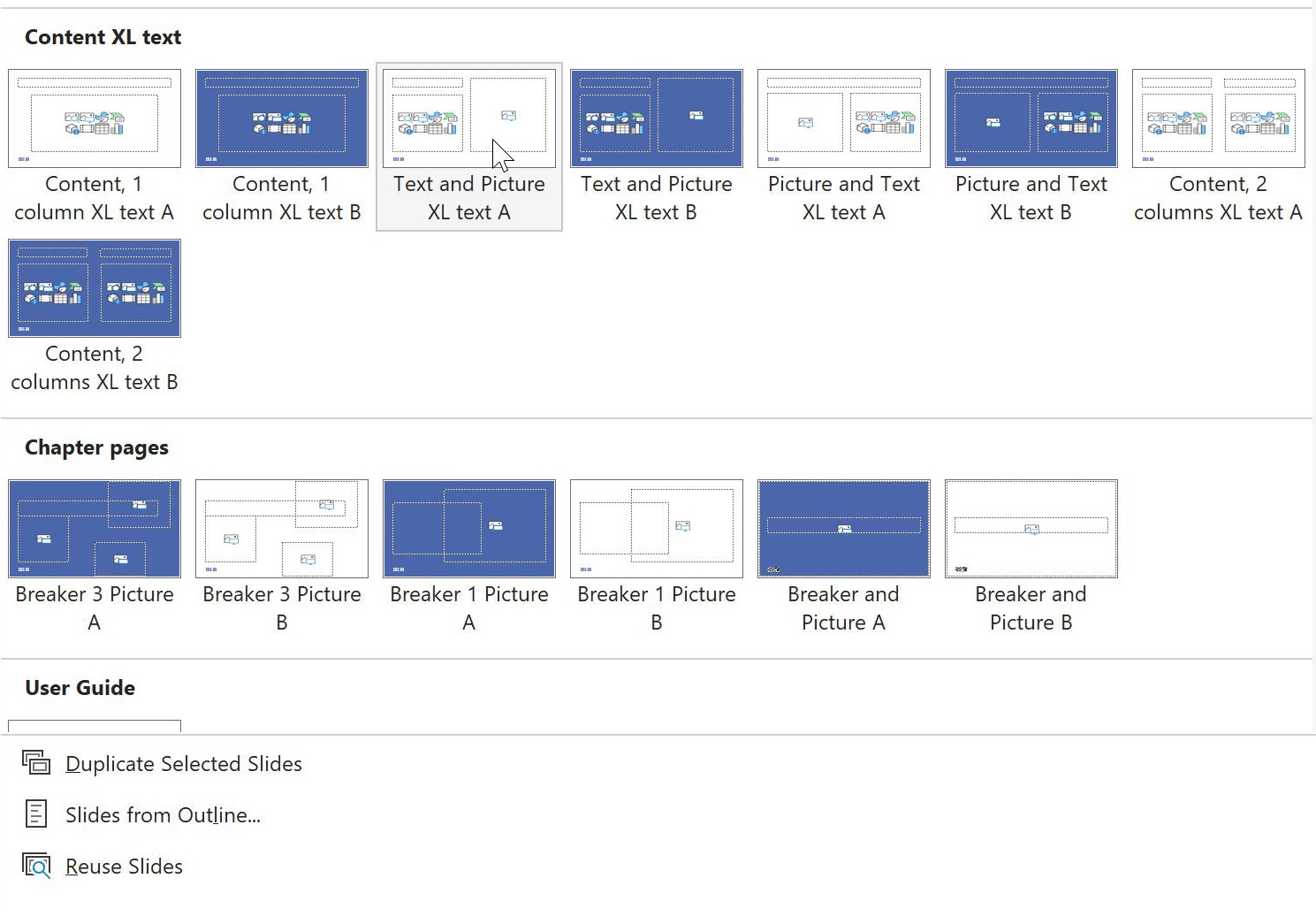 5
Content XL: Extra large text
These are slides meant for a presentation in an auditorium
All the eight Content XL slide layouts have large text (25 pt)
This slide uses “Text and Picture XL text A”
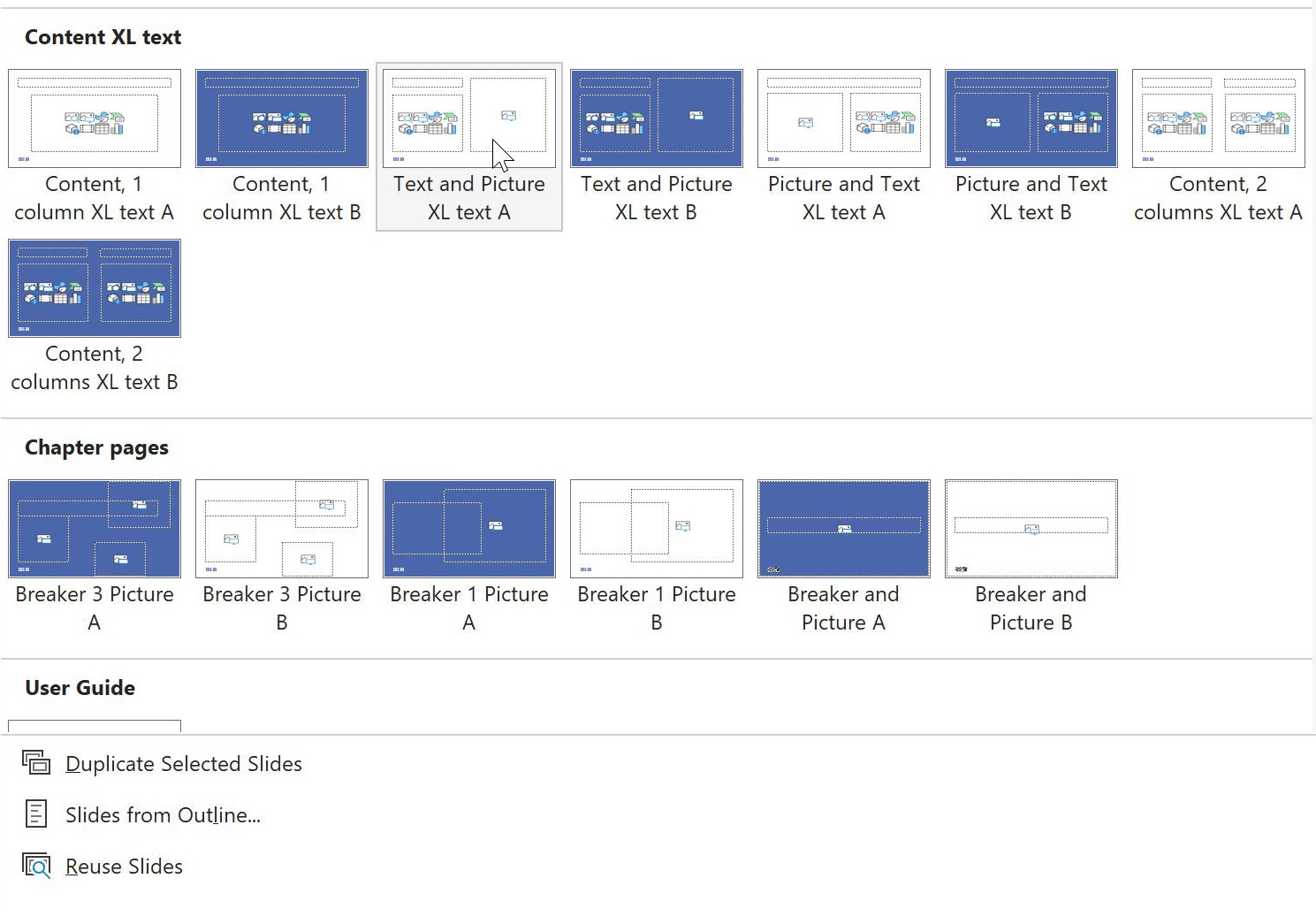 6
Colours
These are the CBS colours
(PowerPoint automatically creates tints of the theme colours – only use them if needed)
Please do not use these colours
7
Photos
CBS photo database: photo.cbs.dk
The database is for CBS employees only
You have access to the database if you are on campus or VPN
8
Grid
If you need a background grid to place your elements, go to “View” and select “Guides”
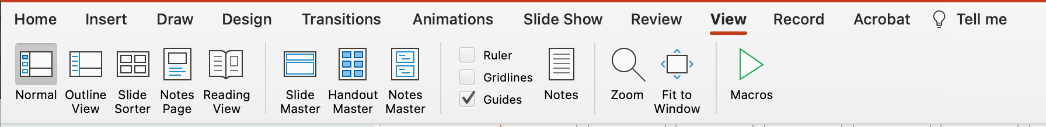 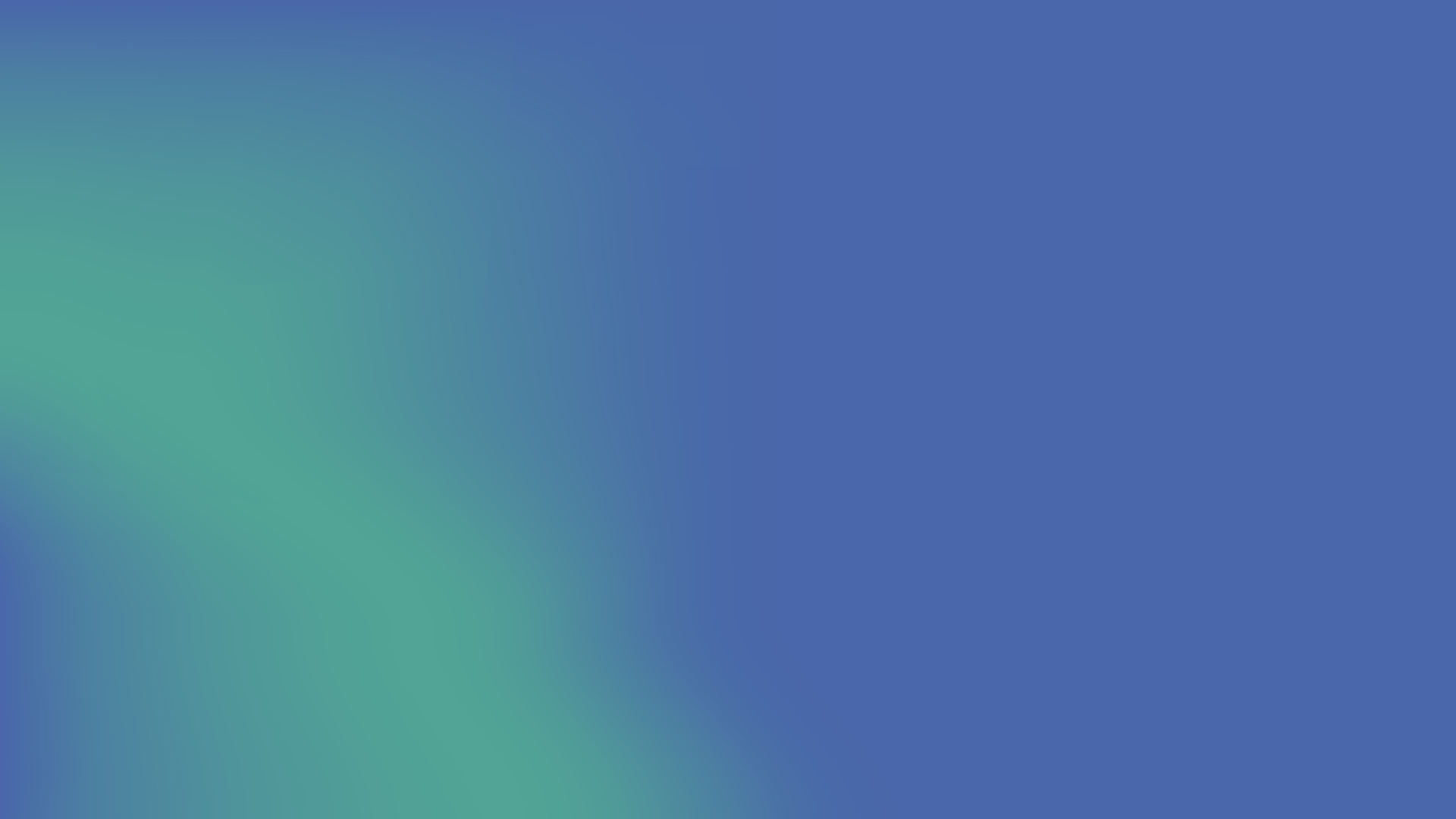 Transformation background
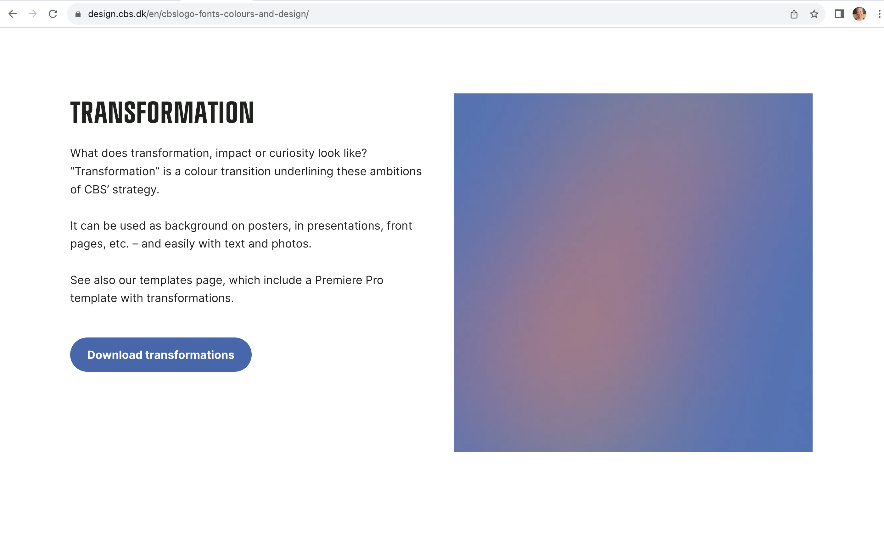 You can download gradient  backgrounds in the designguide 
The gradients come in three diffent colours and six shapes
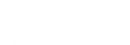 10
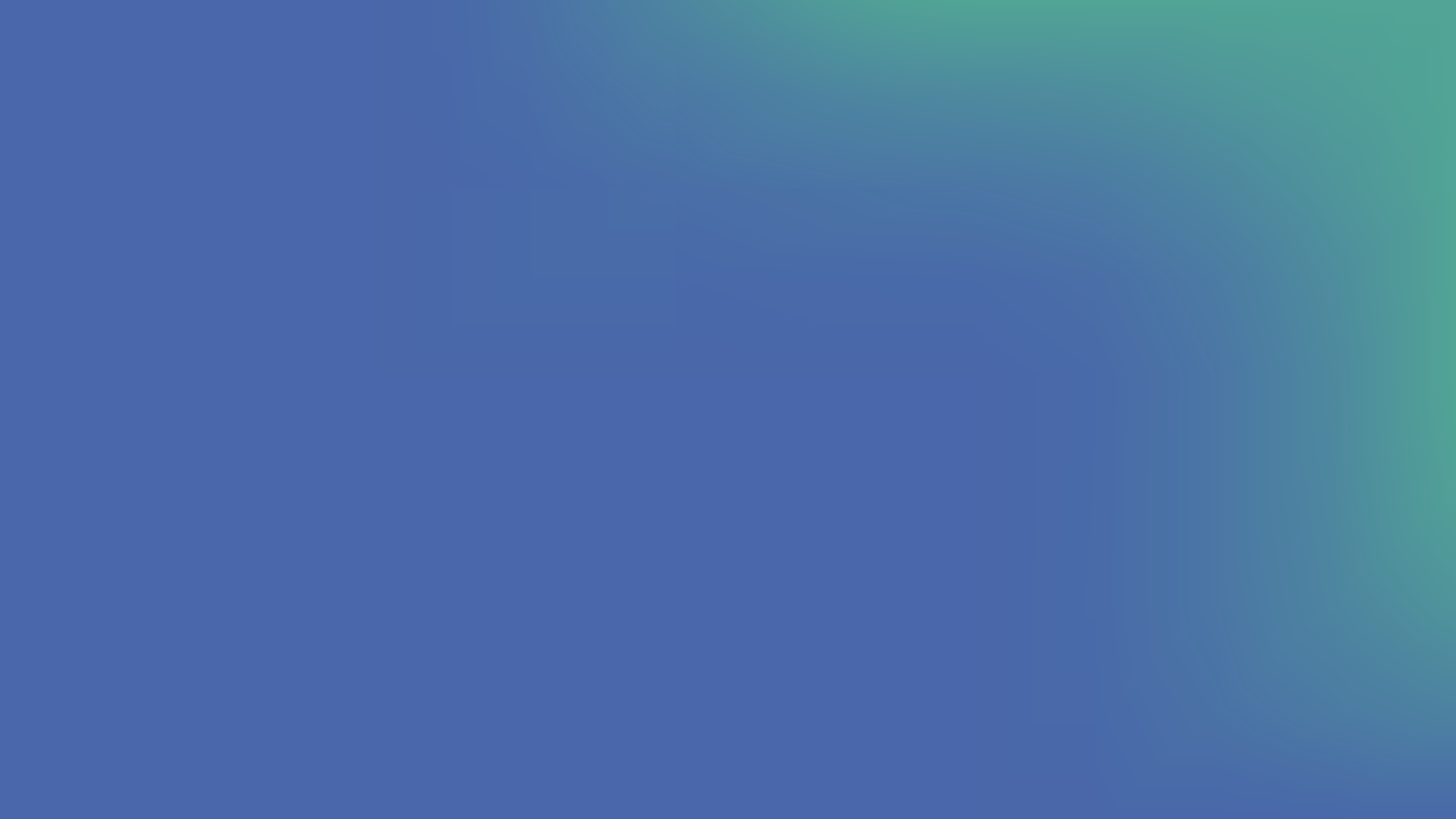 Transformation background
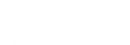 11
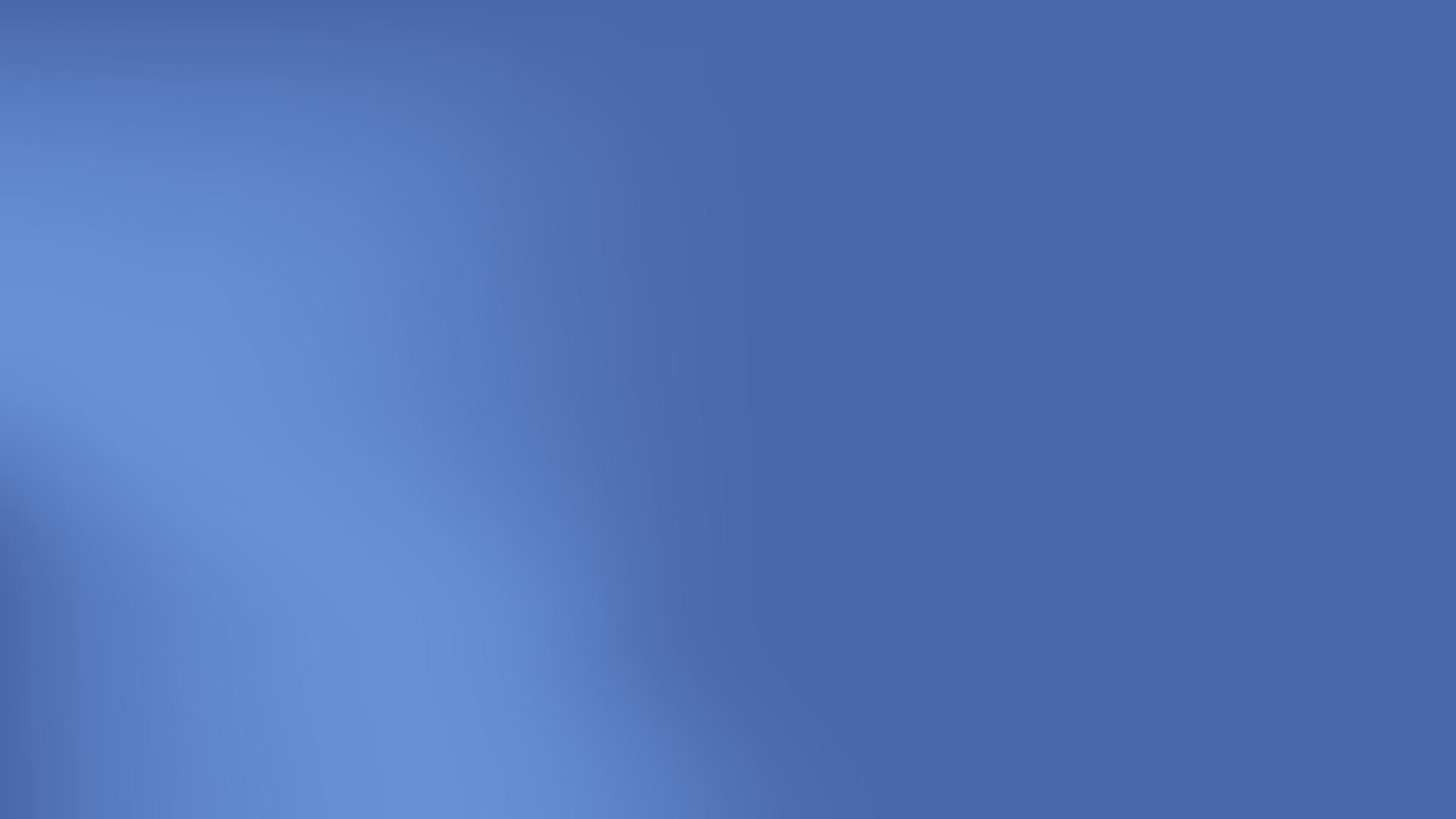 Transformation background
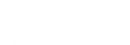 12
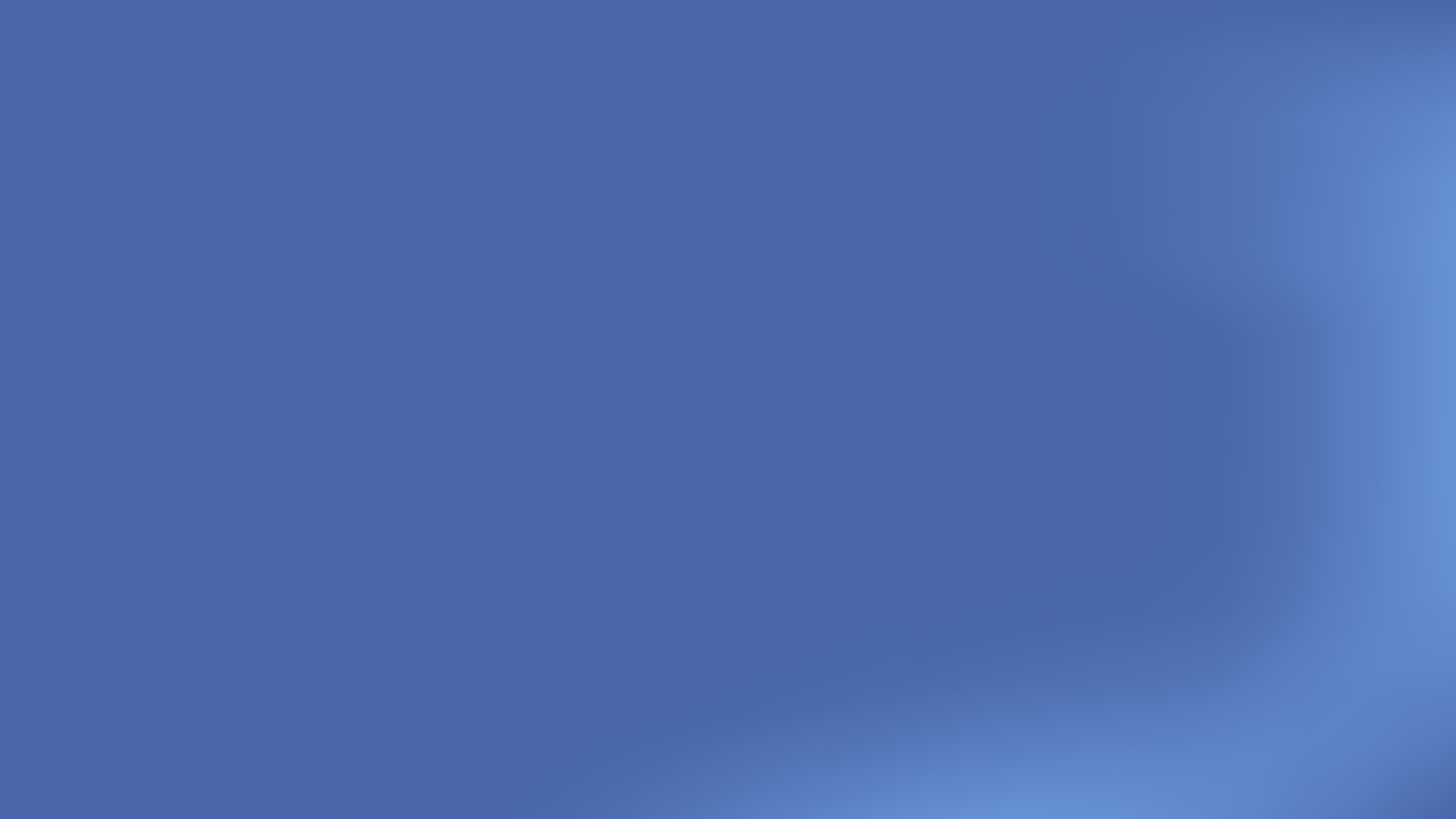 Transformation background
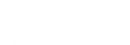 13
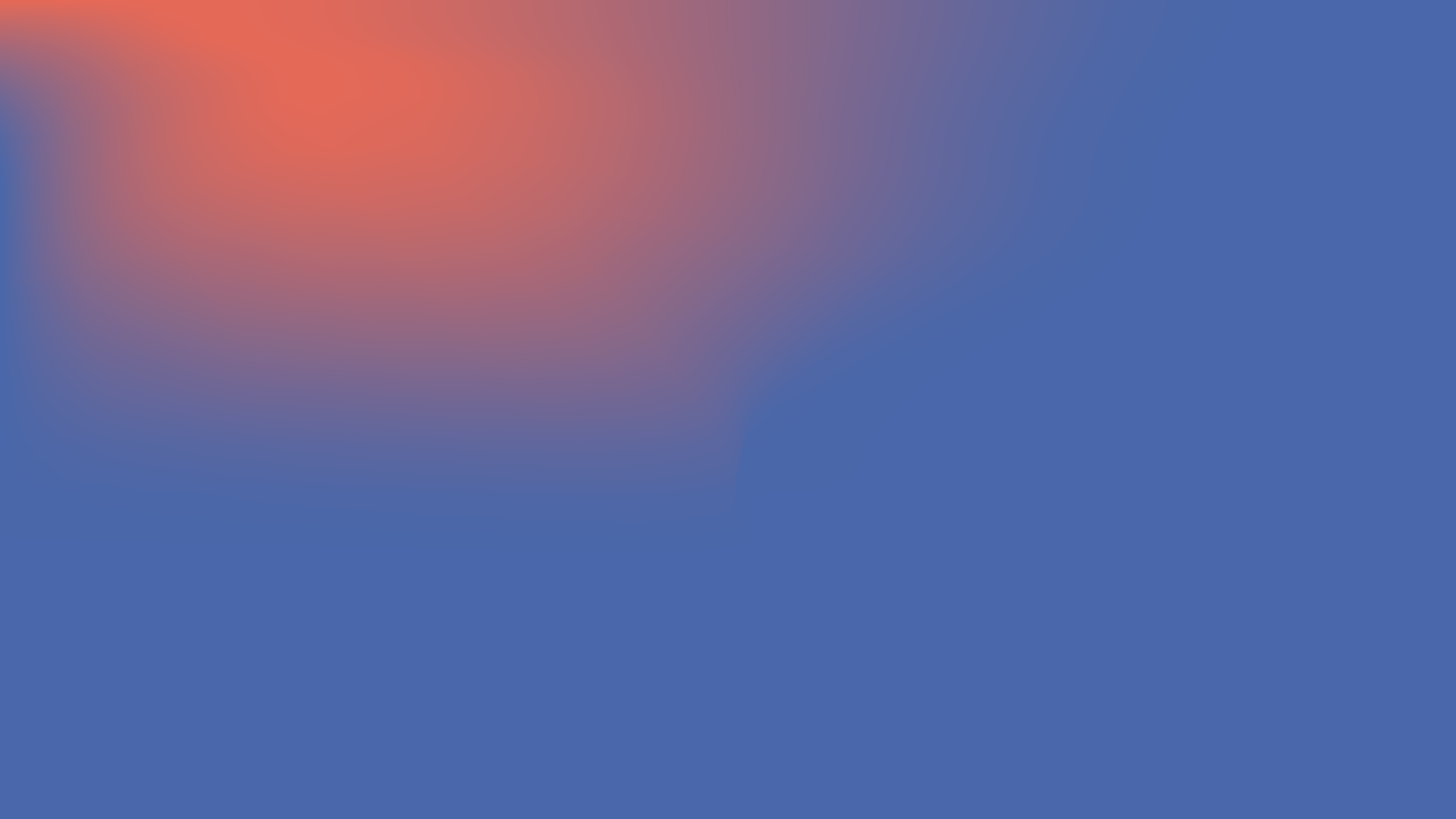 Transformation background
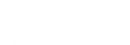 14
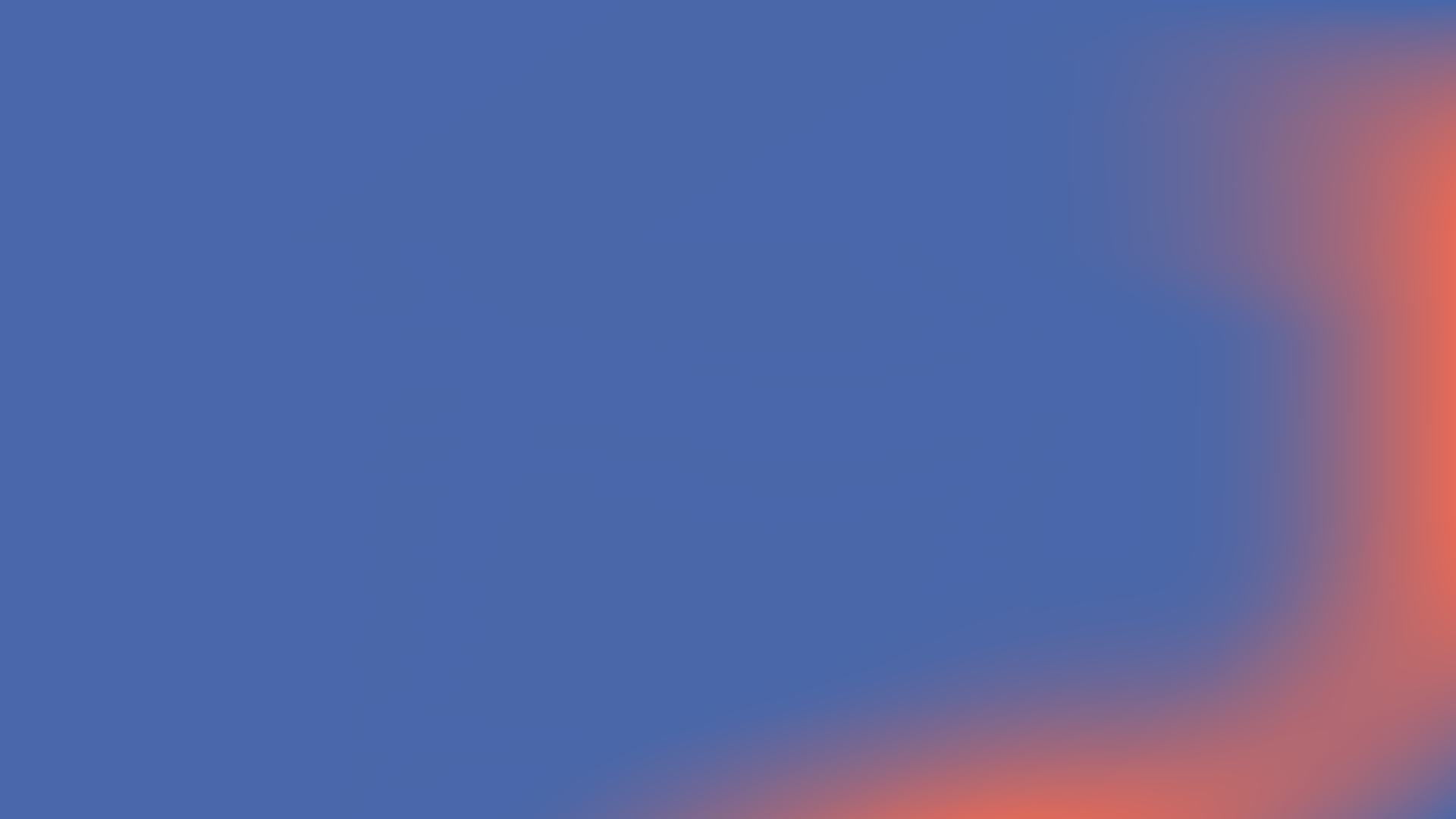 Transformation background
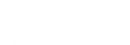 15
Illustrations
Can also be downloaded from design.cbs.dk as .ai-files, png or svg
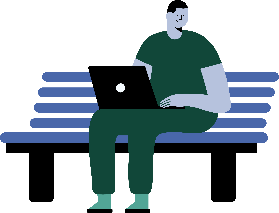 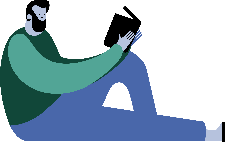 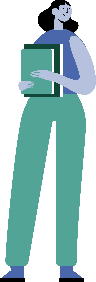 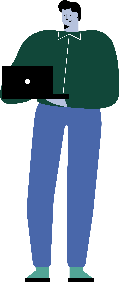 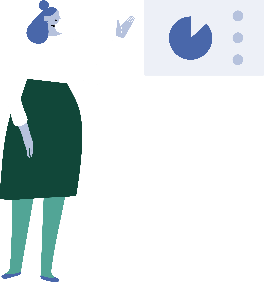 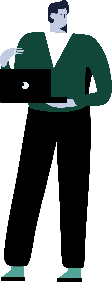 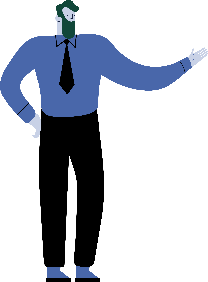 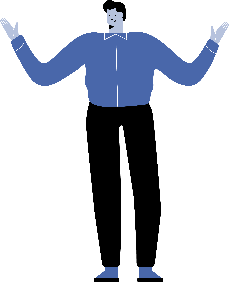 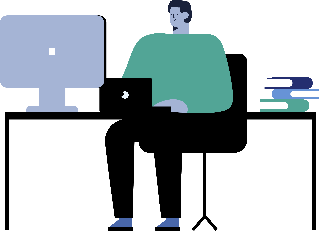 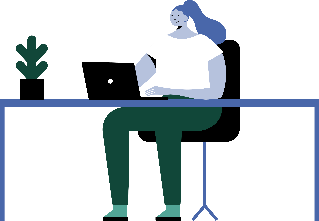 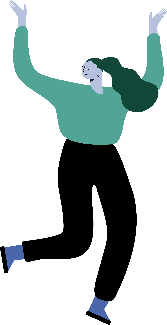 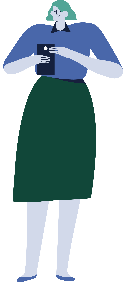 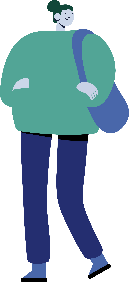 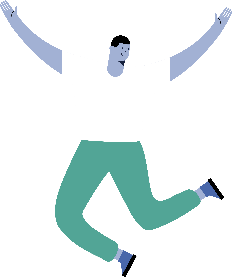 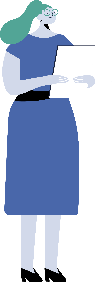 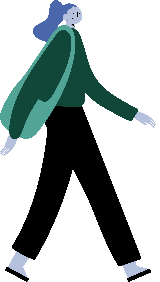 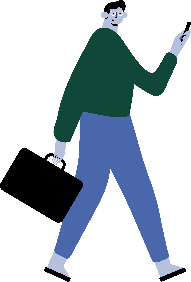 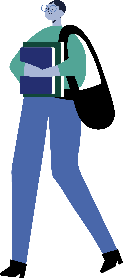 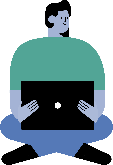 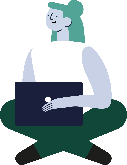 16
Illustrations
Can also be downloaded from design.cbs.dk as .ai-files, png or svg
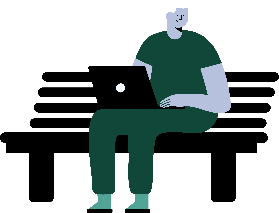 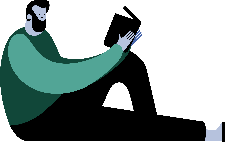 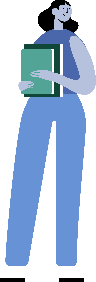 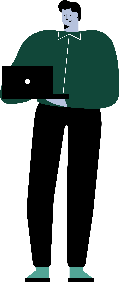 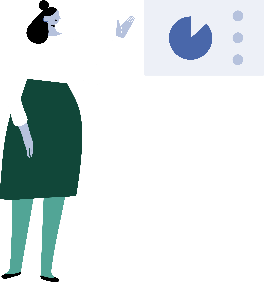 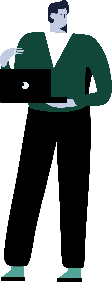 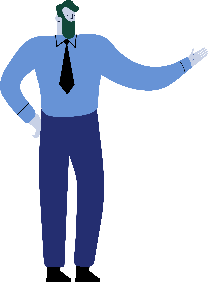 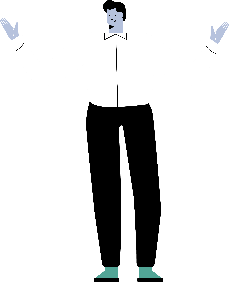 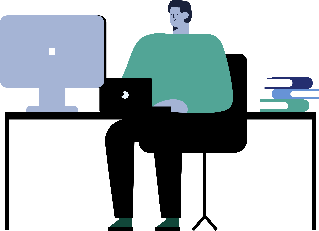 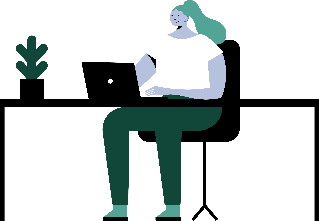 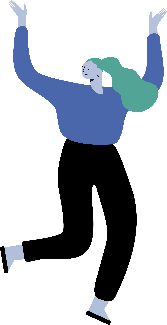 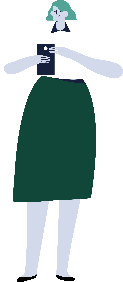 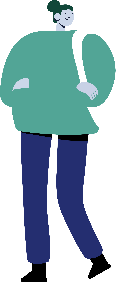 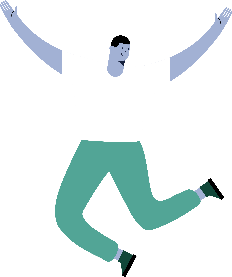 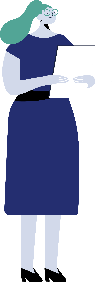 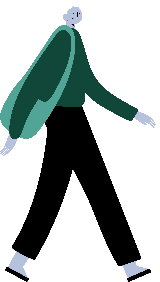 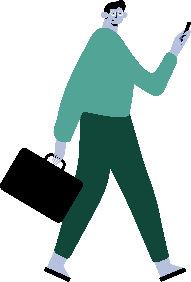 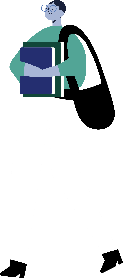 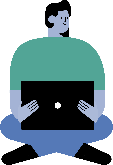 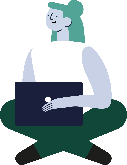 17
Årshjul / Annual wheel
Headline
Text here
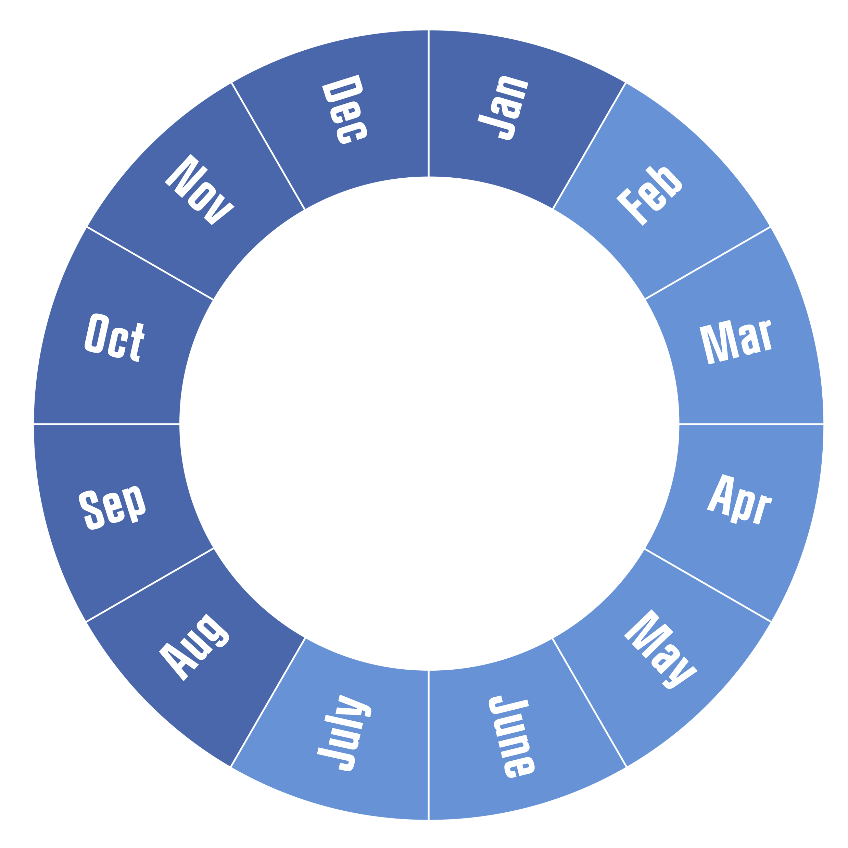 Headline
Text here
Headline
Text here
2023
18
Tidslinje / Timeline
September
Oktober
August
Uge 33
Workshop 1
Text
Uge 34
Workshop 2
Text
29/8
Presentation
Text
6/9-11/9
Text
19/9
Text
Text
26/9
Presentation
More text More text More text
4/10
Text
More text More text More text 
More text More text More text
25/9
Presentation
More text More text More text
Uge 35-37
Text
Text
Text
Text
Text
Text
Text
Text
Text here
Text here
Text here
Text
Text here
Text here
Text here
Text here
Text
Text here
Text here
Text here
Text here
Text
Text here
Text here
Text here
Text here
Text here
Text
20
Your department
World map
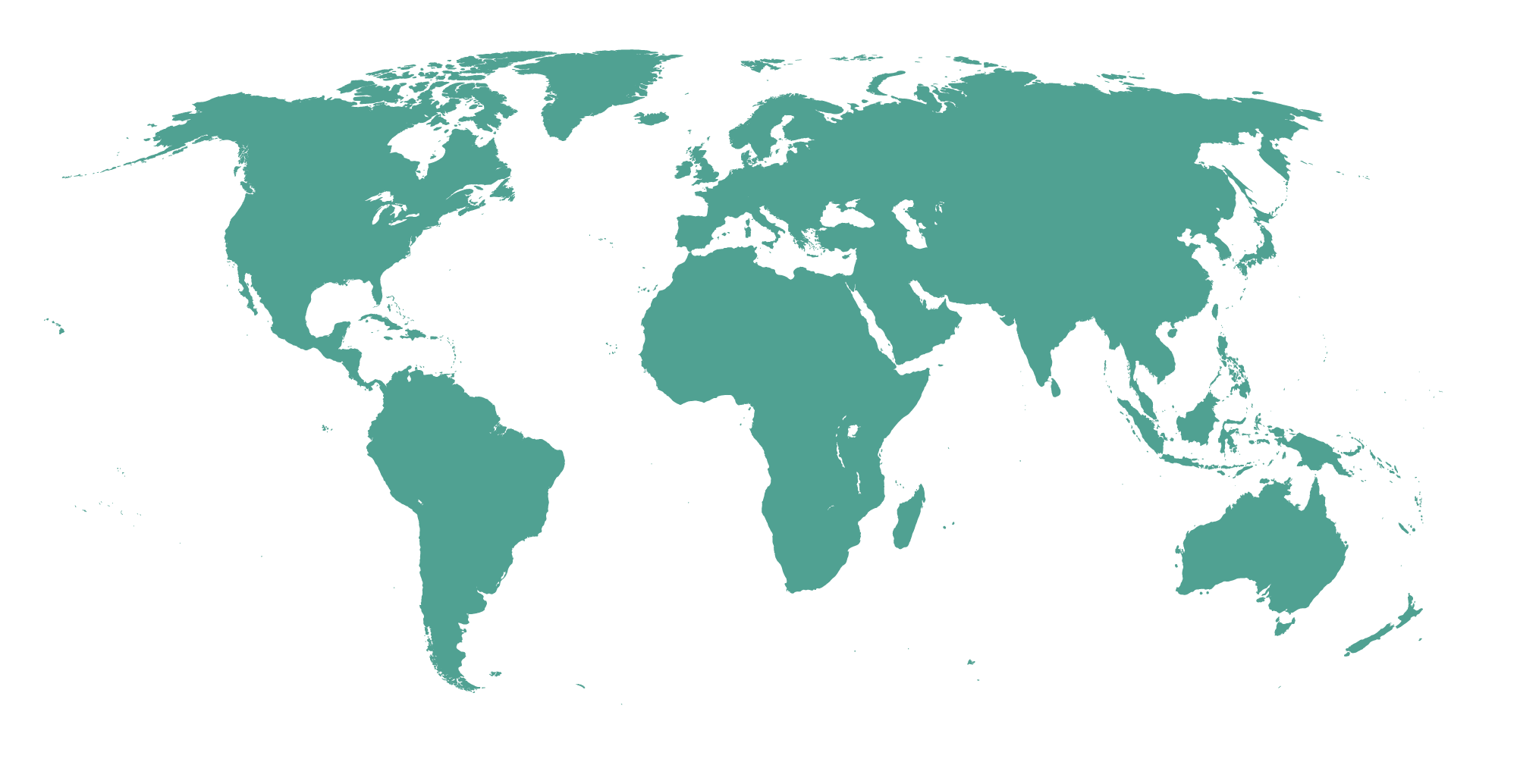 Copenhagen Business School
Your department
[Speaker Notes: CBS is a highly international university. We maintain a strong focus on our students’ possibility to take parts of their education at a partner university abroad. At the same time, the integration of foreign students is a natural and important added value to the internationalisation of CBS’ own student environment. CBS has exchange and cooperation agreements with universities and business schools all over the world.]
Build your own shape
Please see slide 22
Process
Week
Week
Week
Week
Week
XxXx
Date
Detail
Date
Detail
Date
Detail
Action
Date
Action
Date
Action
Detail
Date

Actetur, adipisci velit 
Lorum ipsum
Xx
Xx
Xx
Xx
Xx
Xx
Date/Optional text
22
Your department
Pointing boxes
How to merge shapes
This pointing box consists of a square and a rectangle. The shapes are not merged yet – you can transform the rectangle and move the square as you like. Then merge the two shapes.
How to merge shapes:
Select both shapes
Go to Shape Format (top menu)
> Merge Shapes
> Union
Stroke: 0,5 pt.
Date/Optional text
23
Your department
24